Kanada
Warunki geograficzne a gospodarka
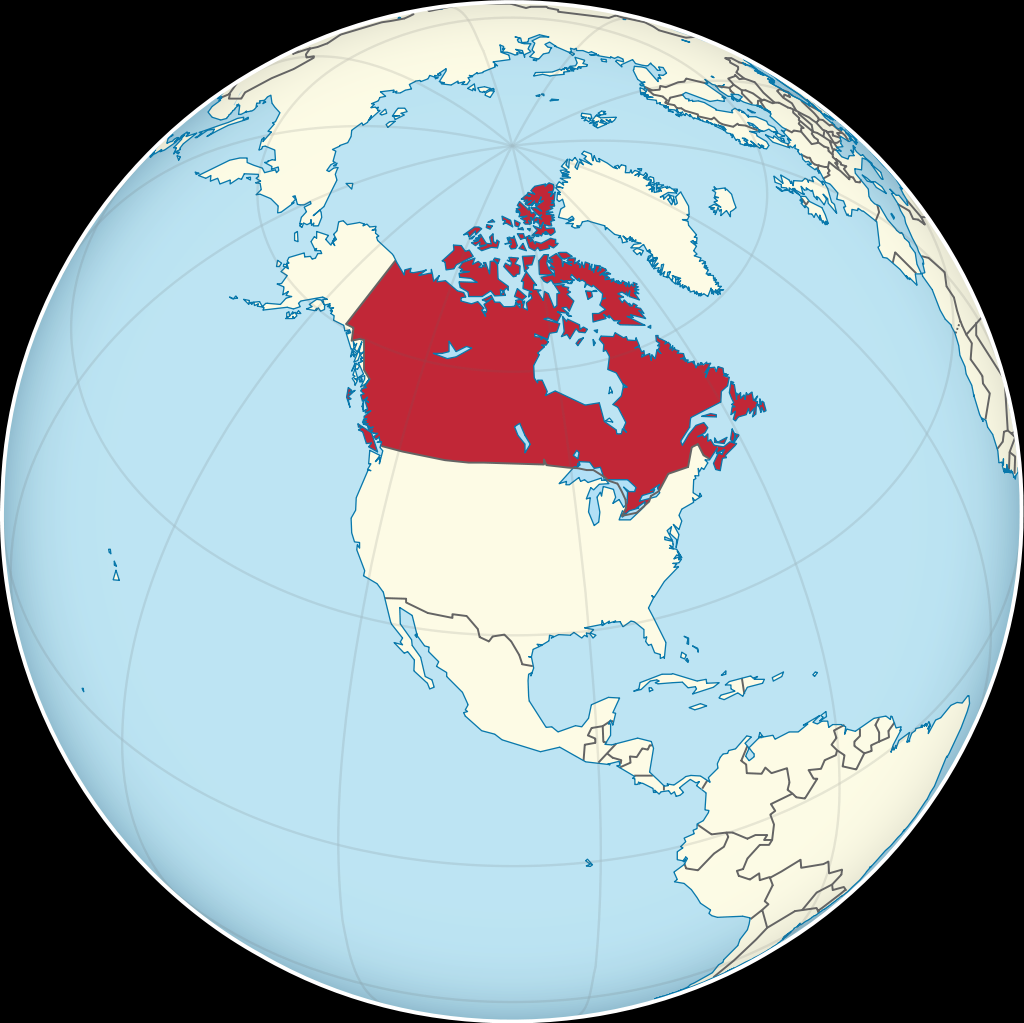 Położenie Kanady na mapie świata
Podstawowe informacje o Kanadzie
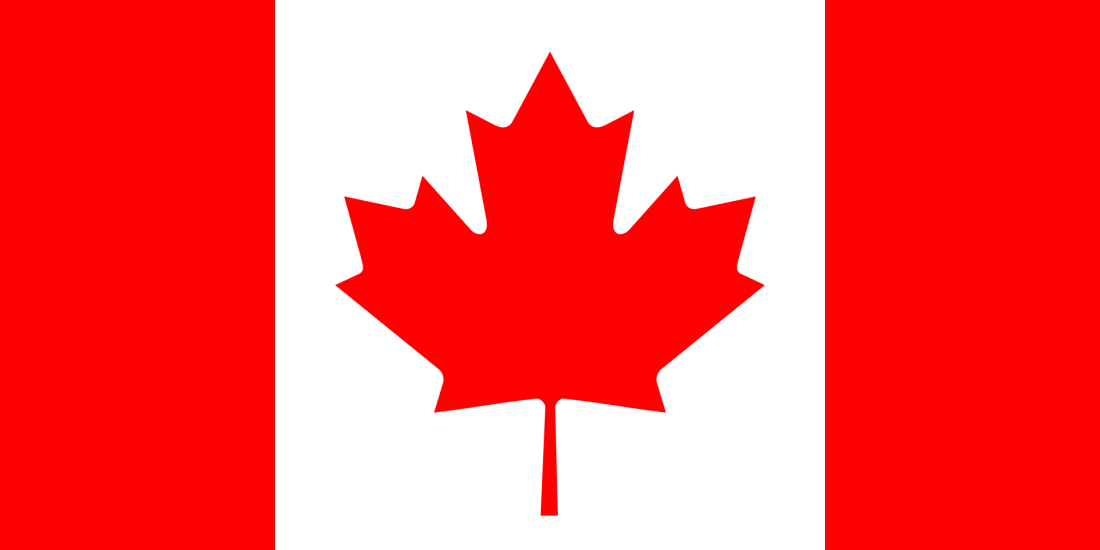 Powierzchnia:
   9,98 mln km² 
  (druga na świecie)
Liczba ludności: 
             37 milionów (2018)
Stolica: Ottawa (965 tys. mieszkańców)
Warunki geograficzne Kanady
Kanada znajduje się na dalekiej północy kontynentu Ameryka Północna. Warunki geograficzne są trudne. Klimat jaki panuje w Kanadzie to w większości chłodna odmiana strefy umiarkowanej, a na północy subpolarny lub polarny klimat okołobiegunowy.
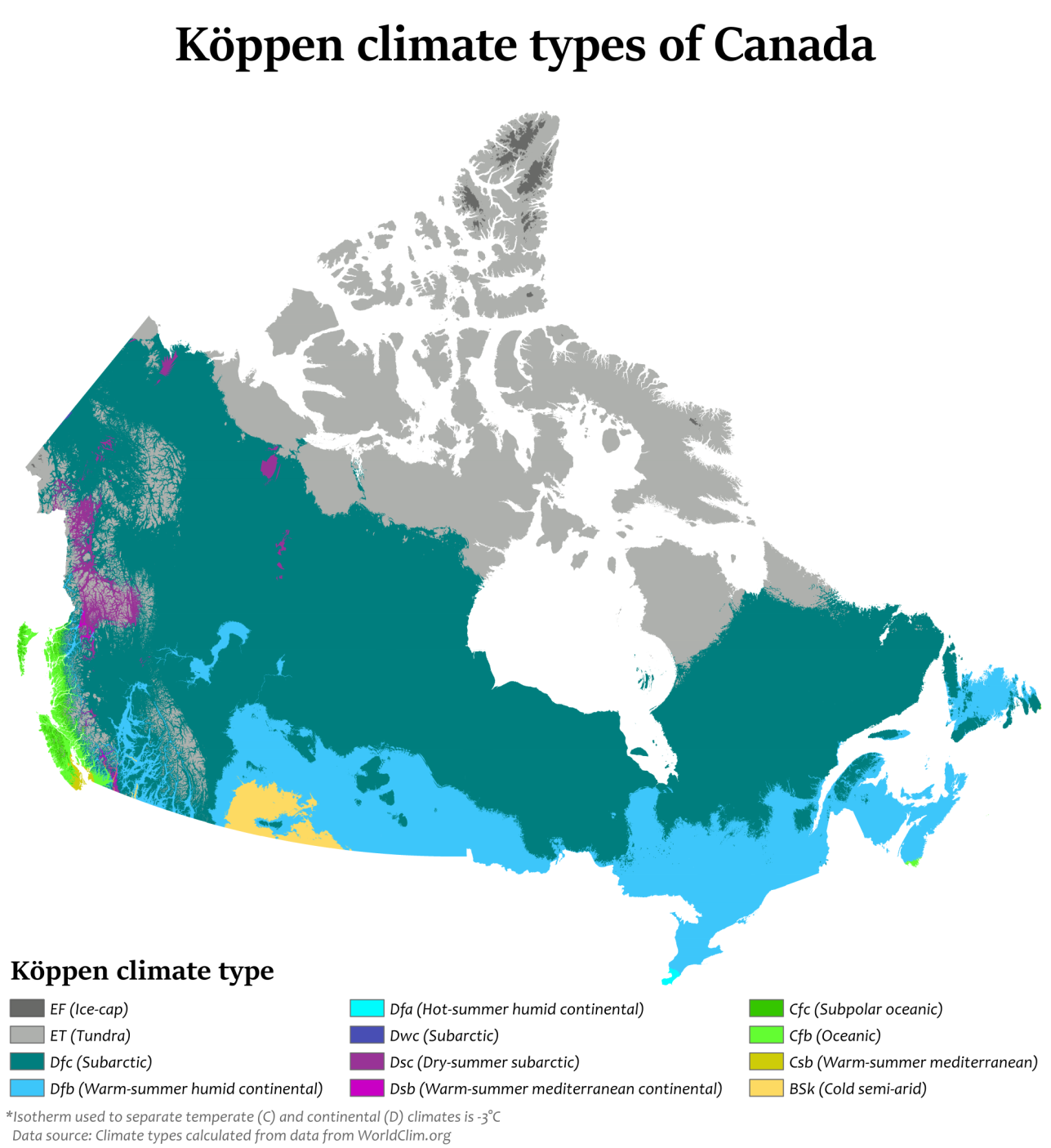 Klimaty Kanady według klasyfikacji Koppena
Źródło: https://upload.wikimedia.org/wikipedia/commons/thumb/1/10/Canada_K%C3%B6ppen.svg/2000px-Canada_K%C3%B6ppen.svg.png
Tak trudne warunki klimatyczne powodują:-  na wsch. wybrzeżu zimnego prądu Labradorskiego znacząco obniża temperatury. Obszary na podobnej szerokości geograficznej w Europie (np. w Polsce) mają znacznie wyższe temperatury miesięczne- na zach. ciepły prąd Alaski ociepla zach. Kanadę, ale ze względu na obecność gór – wyłącznie strefę przybrzeżną.
Porównanie klimatu na półwyspie Labrador i w północnej Polsce – niemal identyczne szerokości geograficzne.
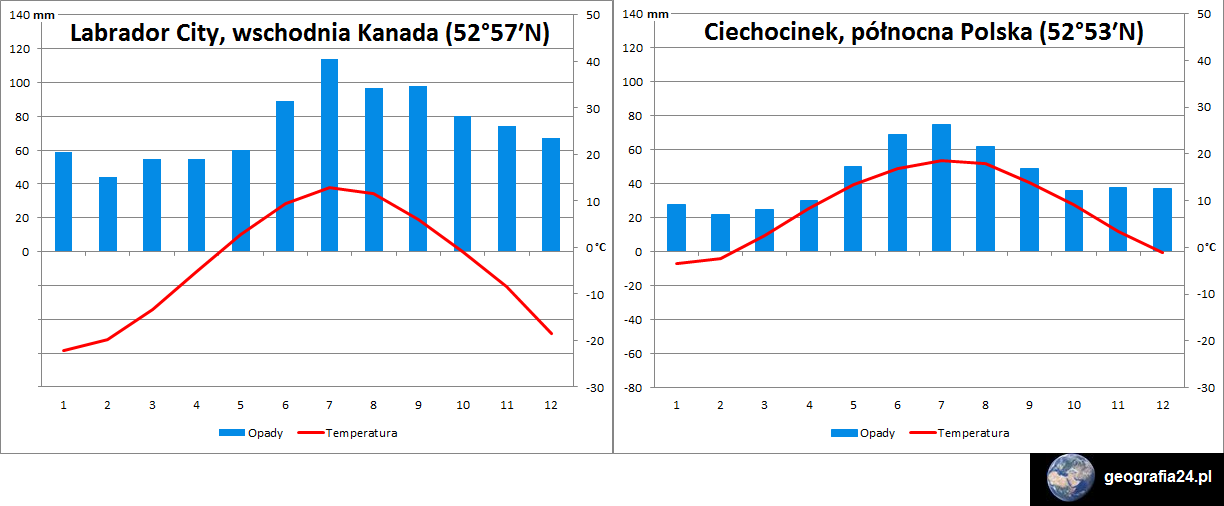 Drugim istotnym czynnikiem jest układ rzeźby terenu. 
Na zachodzie góry odcinają napływ ciepłego powietrza, z kolei brak bariery terenowej na północy, umożliwia swobodny przepływ  przez Kanadę zimnego powietrza z nad bieguna północnego.
Tak trudne warunki klimatyczne niosą istotne skutki. 90% mieszkańców Kanady zajmuje obszar do 300 km od granicy z USA, a obszary północne są prawie w ogóle niezamieszkałe. Na znacznym obszarze pn. Kanady występuje zjawisko wiecznej zmarzliny. 
Ze względu na niskie temperatury, 
widoczne są także skutki 
w pokryciu terenu przez  
potencjalną roślinność naturalną.
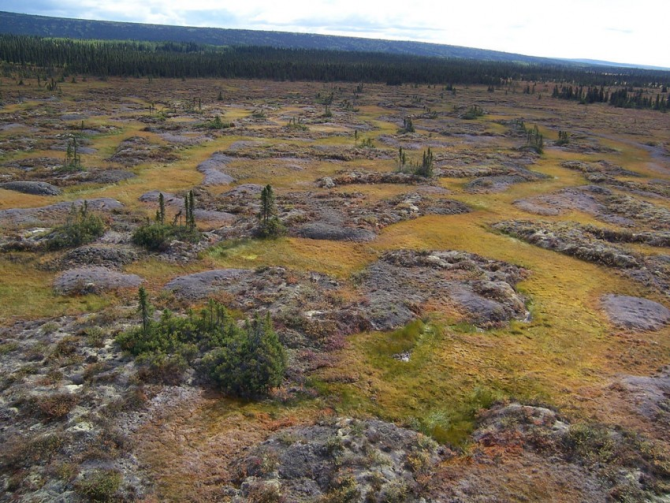 Strefy roślinności w Kanadzie
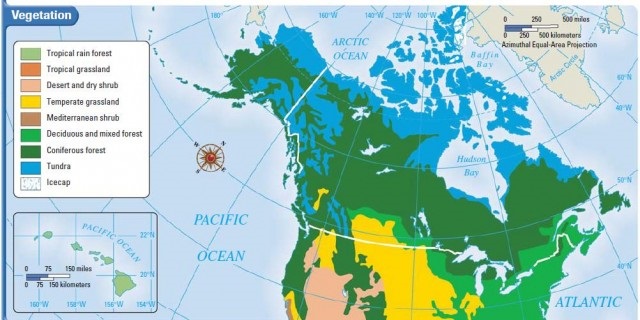 Źródło: http://geography.name/wp-content/uploads/2016/12/868.jpg
Strefy roślinności w Kanadzie
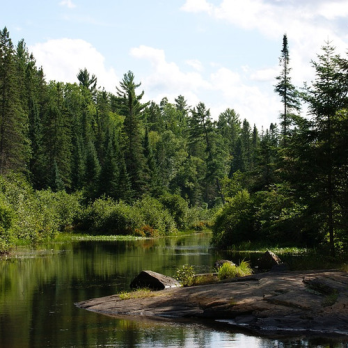 Lasy zajmują aż 35% powierzchni kraju, głównie 
środkową część. Są to przede wszystkim gęste lasy iglaste – tajga. - w części wsch.  – chłodniejszej, lasy sięgają do 52°N, 
- na cieplejszym zachodzie, północna granica lasów sięga nawet za koło podbiegunowe (66°34’N). 
Dalej na północ teren jest przemarznięty i występuje jedynie uboga roślinność tundry. Tylko w pd części centrum kraju, występują równiny prerii nadające się pod uprawę. Inne tereny zdatne dla rolnictwa znajdują się w części pd-wsch, nieopodal Wielkich Jezior. Obszary te stanowią zaledwie 7% kraju, jednak dzięki olbrzymiej powierzchni kraju, jest to teren bardzo rozległy, dwukrotnie większy od powierzchni Polski.
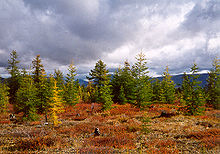 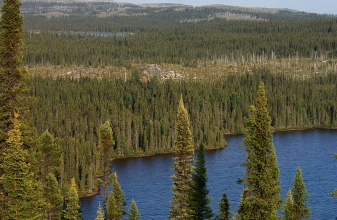 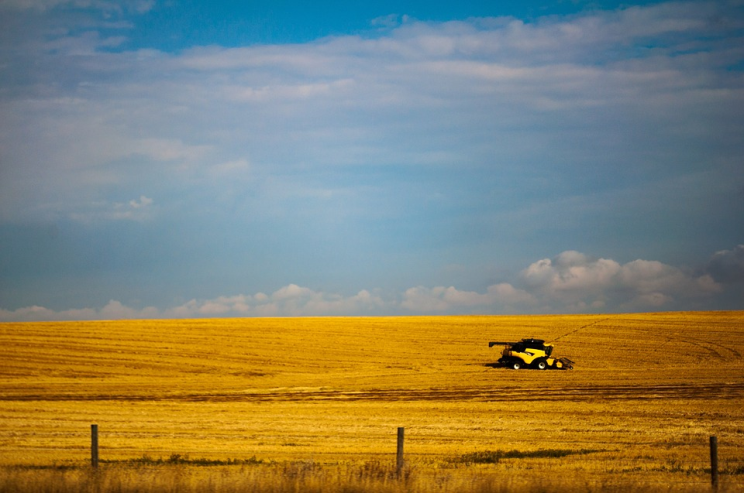 Mimo, iż tylko tak mała część                
                                            kraju nadaje się pod uprawę,   
                                            Kanada jest liczącym się 
                                        światowym producentem żywności. Dominują wielkie zmechanizowane gospodarstwa rolne nastawione na produkcję zbóż oraz hodowlę bydła. 
W 2017 r.  Kanada wyprodukowała prawie 30 mln t pszenicy (3 razy tyle co Polska) co plasowało ją w ścisłej światowej czołówce. Kanada ma też duża produkcję rzepaku czy owsa. 
Ponad połowa powierzchni Kanady 
to nieużytki, które nie nadają się 
do żadnego zagospodarowania 
z powodu trudnego klimatu 
i trwale przemarzniętego gruntu.
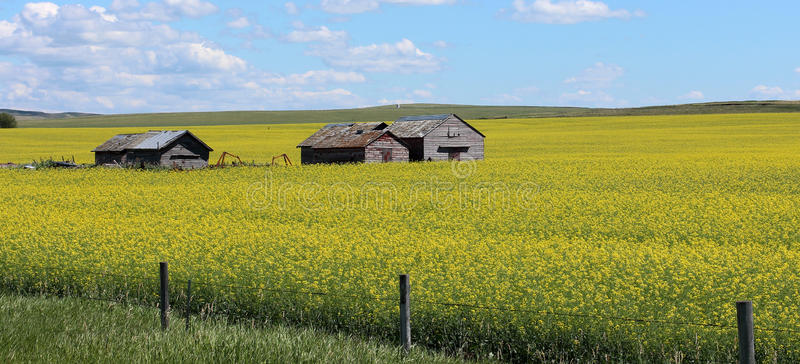 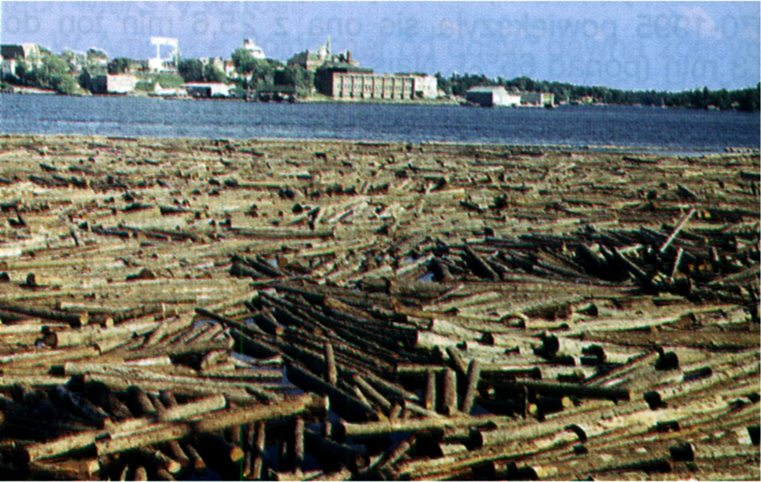 Duża powierzchnia lasów 
sprzyja rozwojowi 
przemysłu drzewnego, 
a nadmorskie położenie 
– rybołówstwu. 
Surowce mineralne:
– ropa naftowa 
(7-my światowy  producent) 
- gaz ziemny (5-ty światowy producent), 
- złoto, diamenty 
- niektóre metale, zwłaszcza nikiel. 
Jednak kluczowym sektorem gospodarczym Kanady są usługi. Największe miasto Kanady – Toronto (cała aglomeracja leżąca tuż przy granicy z USA liczy 6 milionów mieszkańców). W mieście znajduje się specjalna dzielnica – Financial District – centrum finansowe miasta z największymi drapaczami chmur.
Toronto – największe i najważniejsze gospodarczo miasto Kanady
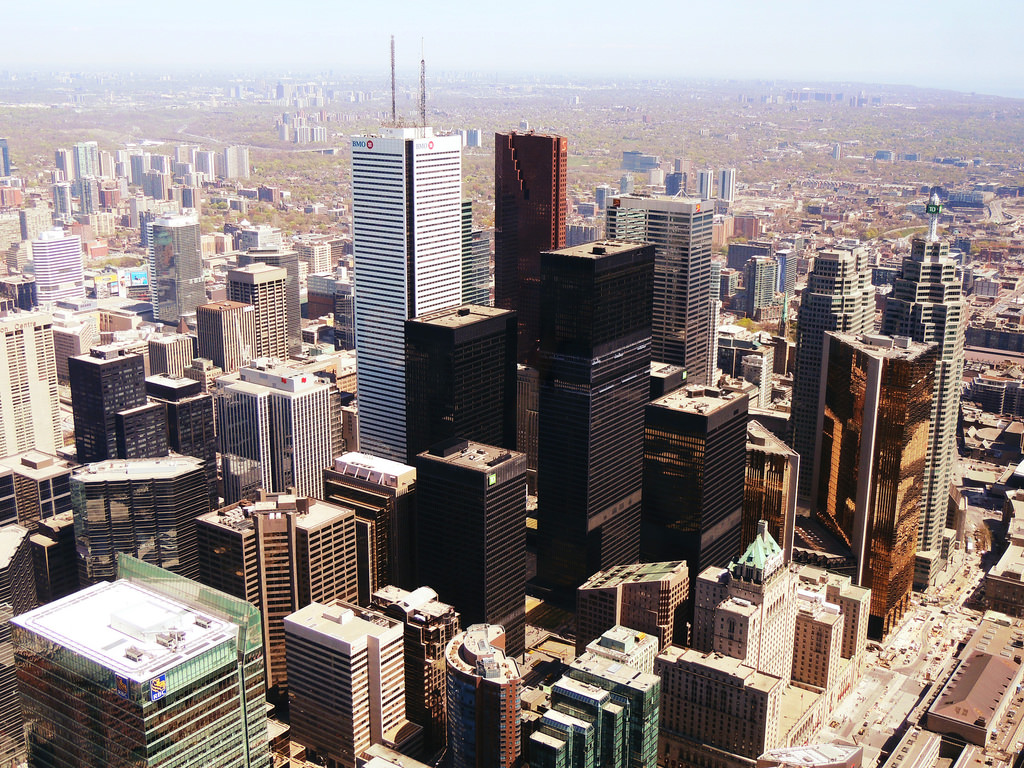 Źródło: https://c1.staticflickr.com/9/8862/16899642853_f23a886fc4_b.jpg
Co warto wiedzieć o tym kraju?
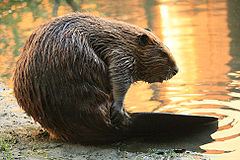 Granica amerykańsko-kanadyjska to najdłuższa międzypaństwowa granica na świecie - ma aż 8893 km.
II co do wielkości państwem świata (po Rosji).
Stolica - Ottawa – IV pod wzgl. wielkości kanadyjskie miasto (po Toronto, Montrealu i Calgary).
dwa języki urzędowe - francuski oraz angielski.
w 1982 roku. uniezależniła się od wpływów Wielkiej Brytanii 
ze względu na rozciągłość geograficzną obowiązuje aż 6 stref czasowych!
Najbardziej znanym symbolem Kanady jest liść klonu - znajduje się na fladze, w godle i na monetach.
Zwierzęce symbole 
- bóbr kanadyjski 
- koń kanadyjski.
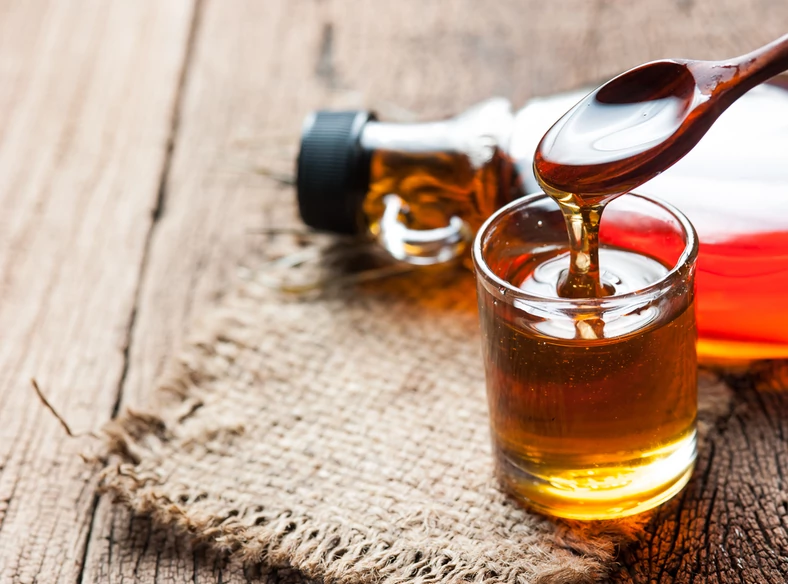 narodową słodkością numer jeden jest 
                                       syrop klonowy